Занятие 12
Почему дует ветер
Задачи:
познакомить детей с причинами возникновения ветра – движением воздушных масс;
уточнить представления детей о свойствах воздуха.
Летит без крыльев и поёт,
Прохожих задирает.
Одним прохода не даёт, 
Других он подгоняет.
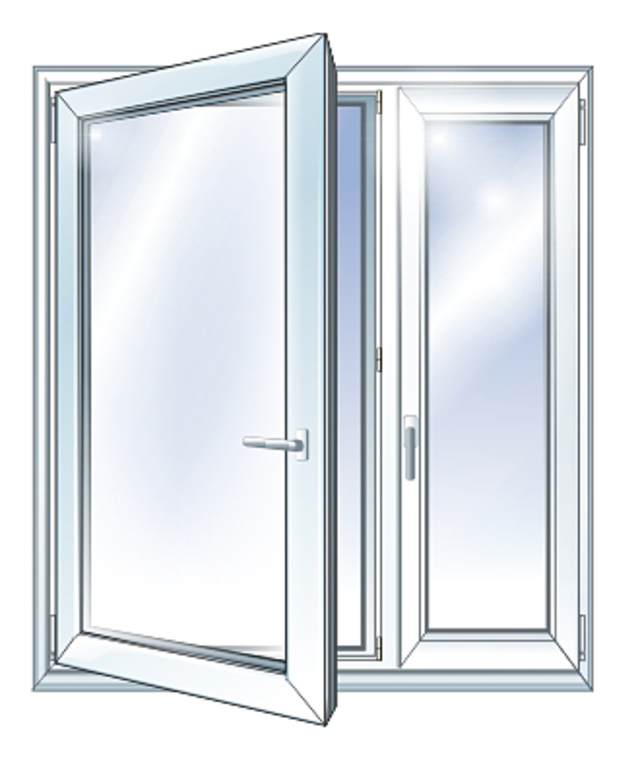 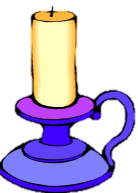 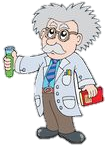 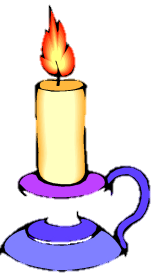 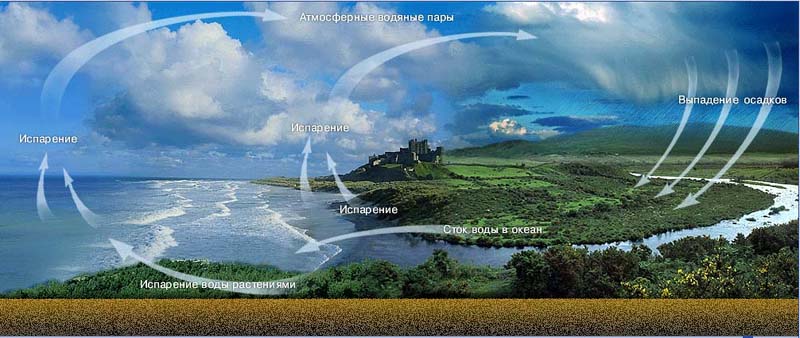 Как мы можем определить, есть ли на улице ветер?
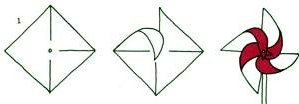 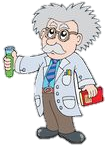 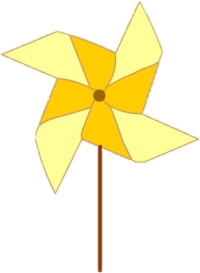 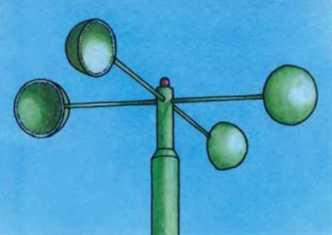